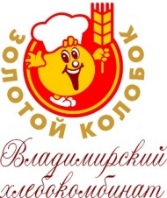 Взаимодействие с вузами в рамках адаптации
 образовательных программ
 к компетенциям
 персонала предприятий пищевой промышленности
Группа компаний «Владимирский хлебокомбинат»
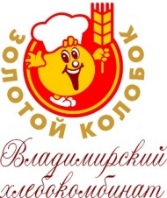 Лялин Алексей Владимирович

Управляющий 
АО «Владимирский хлебокомбинат»

Член Правления Российского союза 
хлебопекарной промышленности

член Правления Ассоциации 
производителей и поставщиков 
продовольственных товаров «Руспродсоюз» 

Мастер делового администрирования ЕМВА ВШБ МГУ
Им. М.В. Ломоносова

Член Научно-экспертного совета ГД РФ

Стаж в хлебопекарной отрасли 20 лет
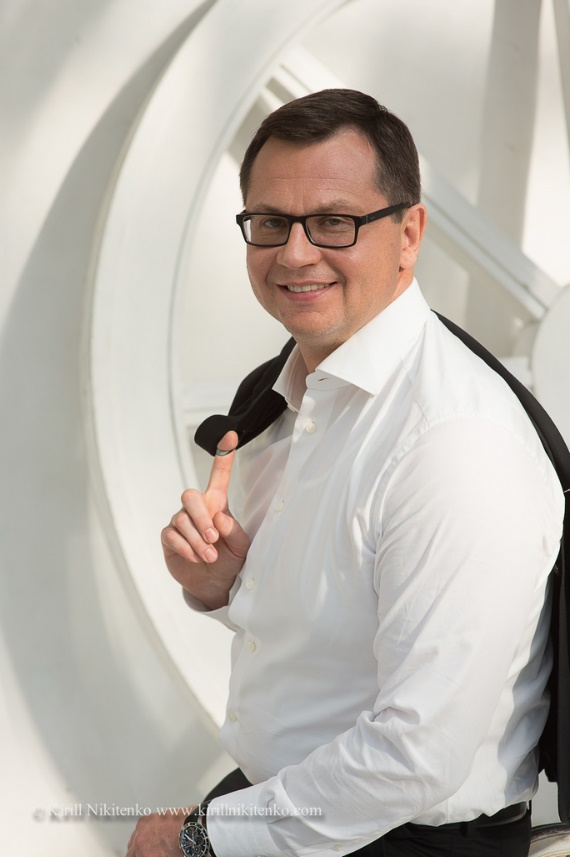 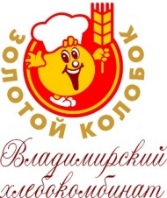 Таблица усилий для производства хлеба
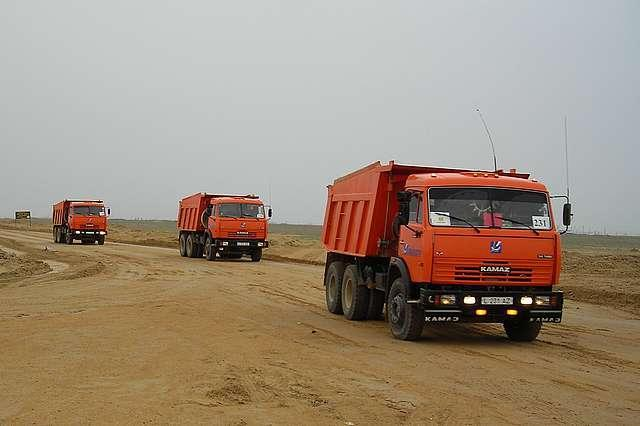 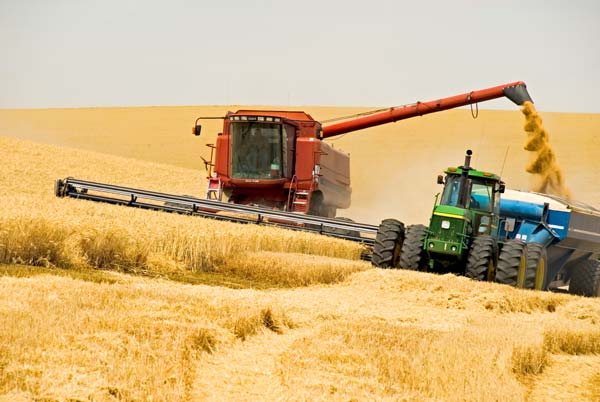 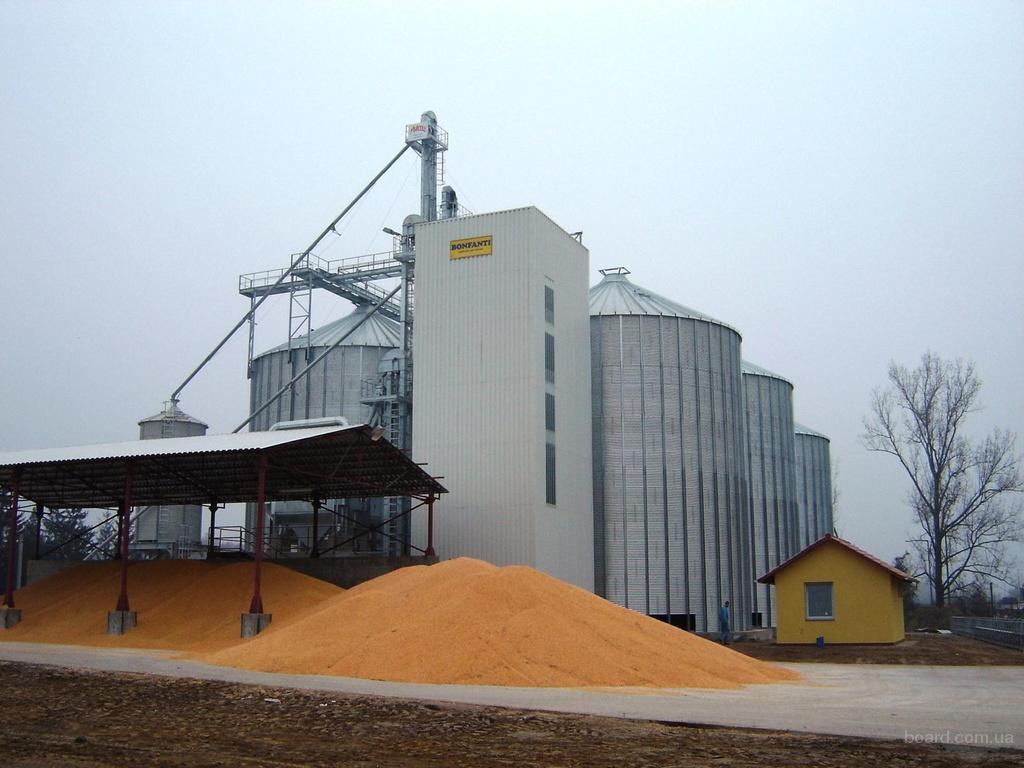 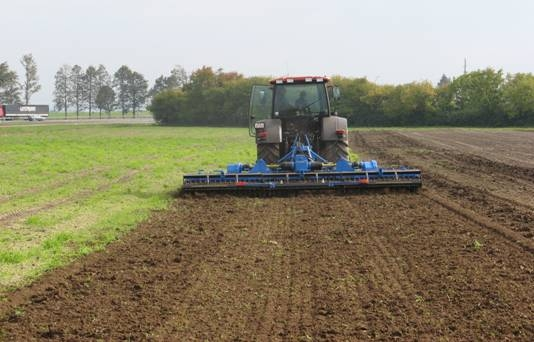 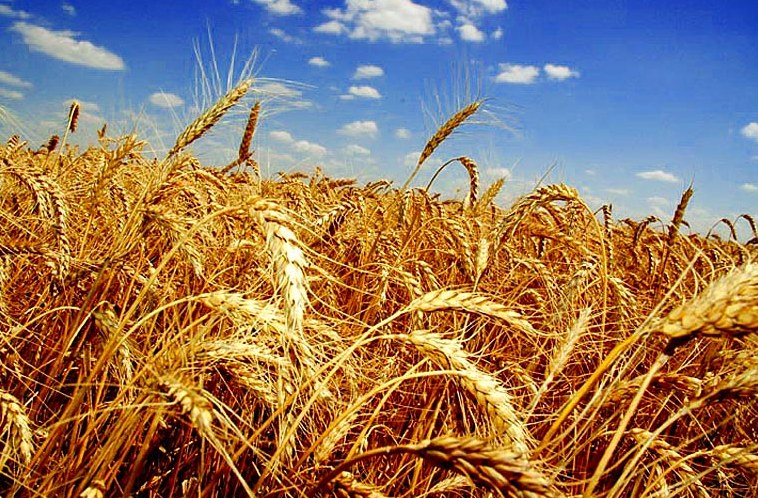 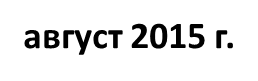 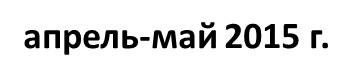 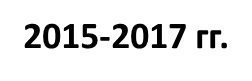 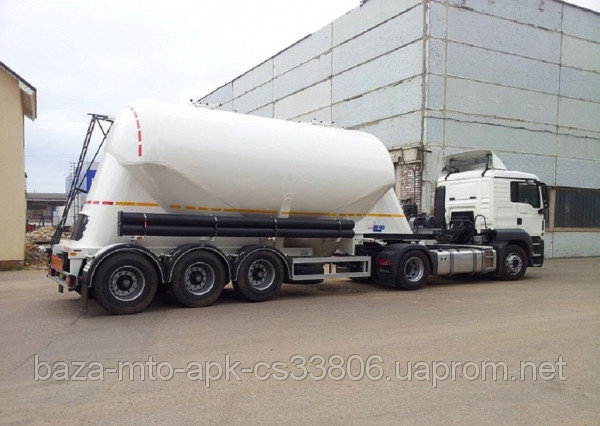 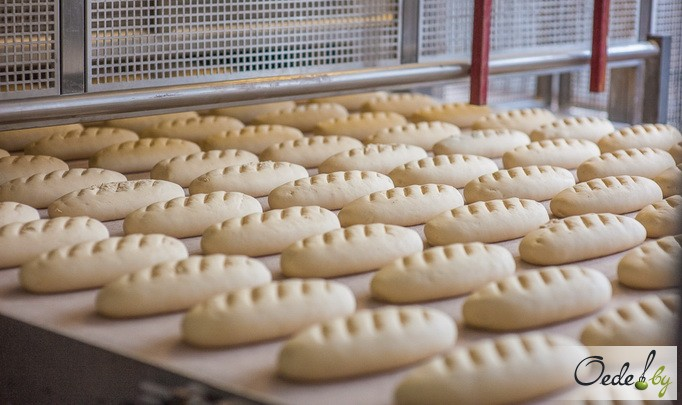 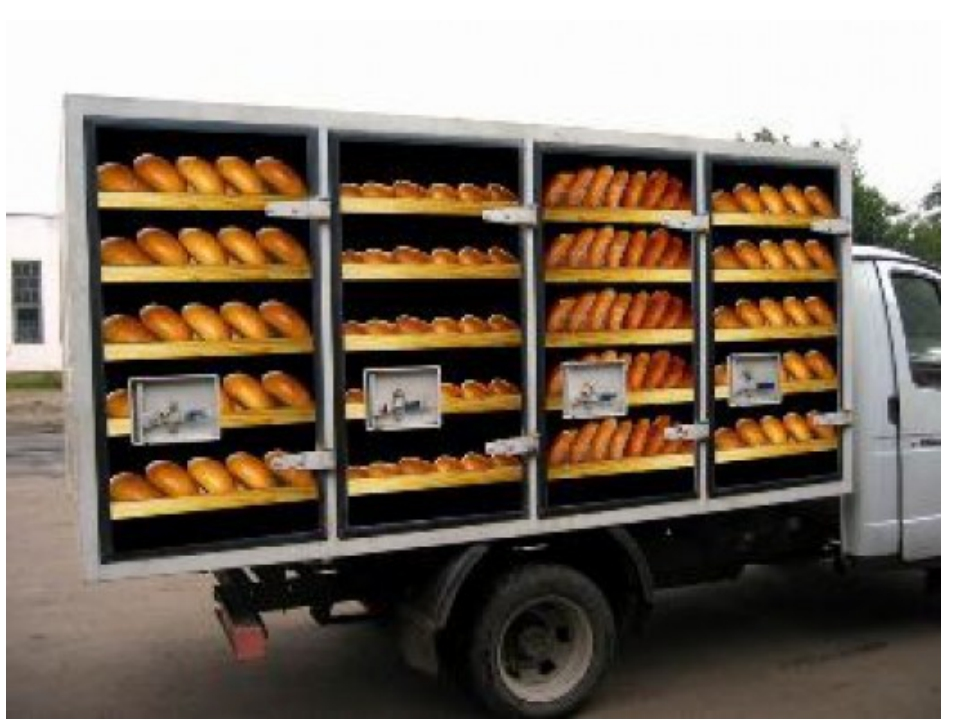 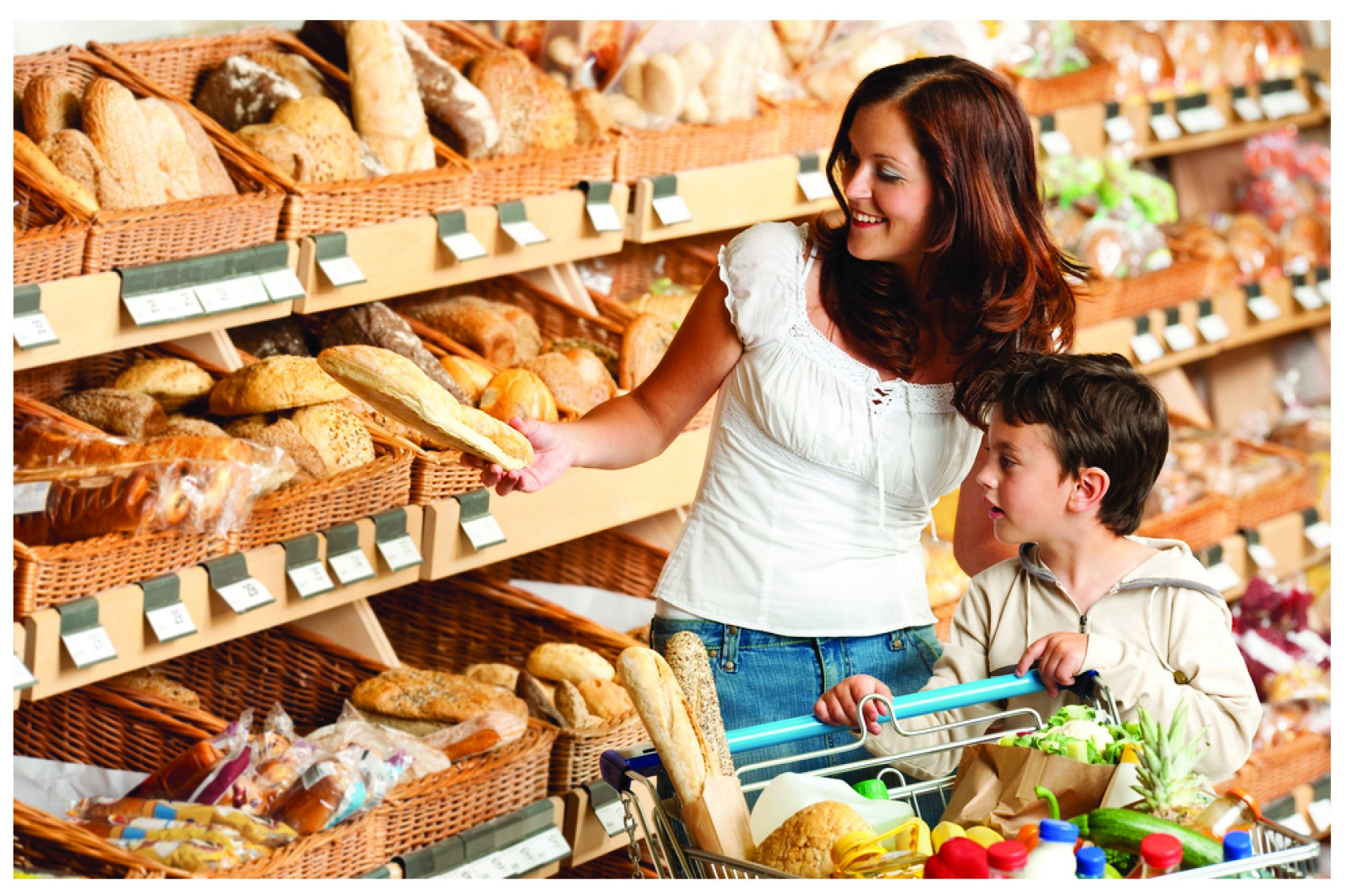 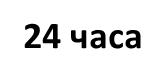 Хлебопекарная отрасль в России, 2016 г.
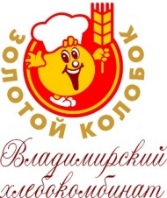 зарплата
7,89 руб
транспорт
7,92 руб
энергия
3,32 руб
управление
2,56 руб
упаковка
9,31 руб
рентабельность
0,80 руб
продвижение
10,48 руб
торговая наценка
24,50 руб
сырье
20,96 руб
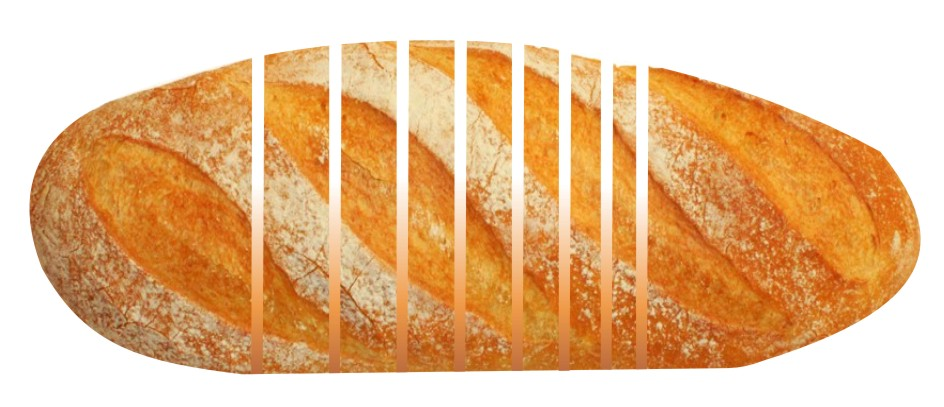 РОССИЯ:1 кг – 80 руб.
[Speaker Notes: Нужно найти потребление хлебопекарной отраслью муки, яйца, молока, ягод, сахара
Объем потребления хлеба и производство хлеба]
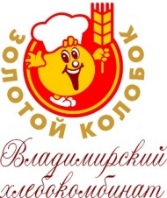 Группа компаний «Владимирский хлебокомбинат»
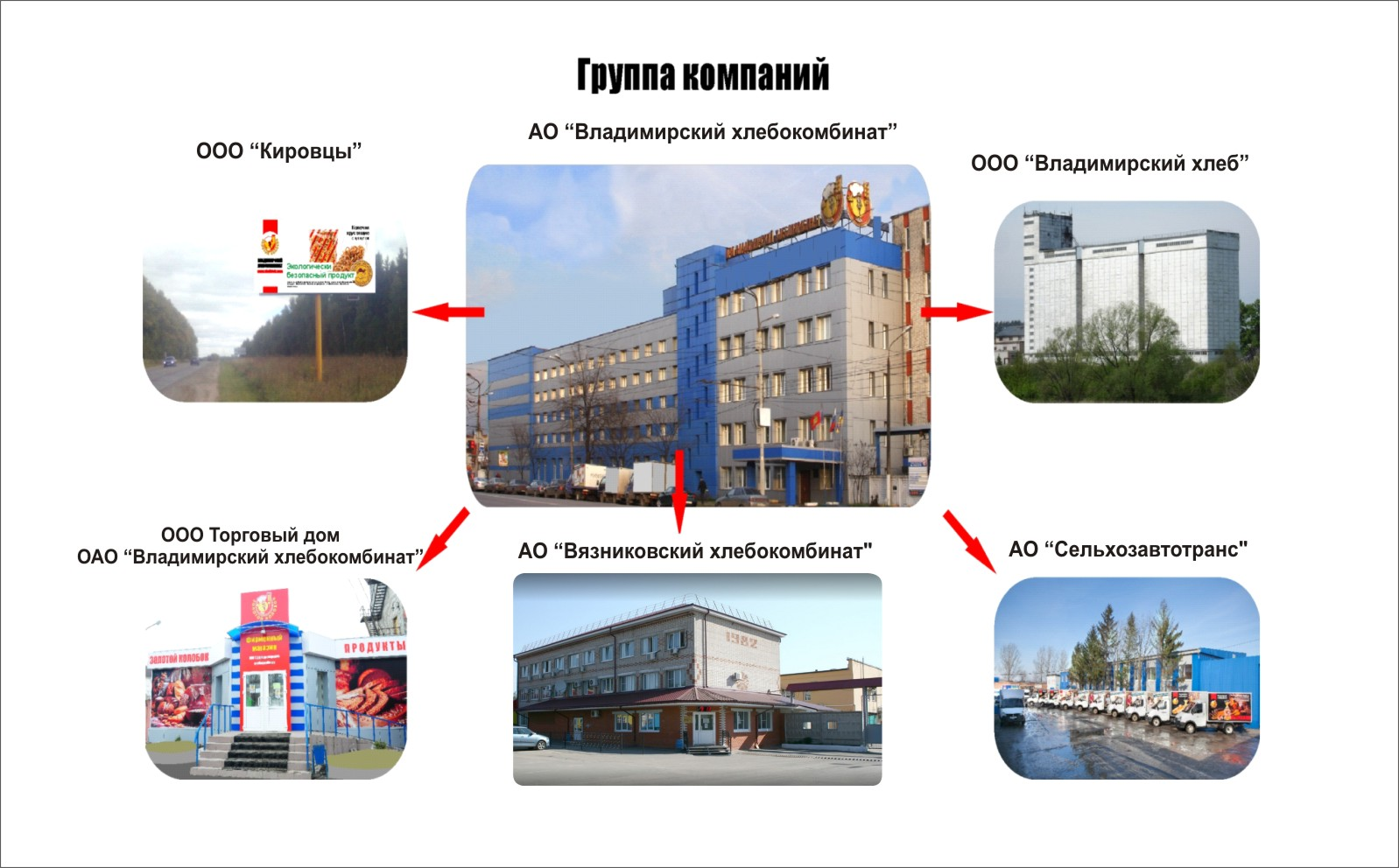 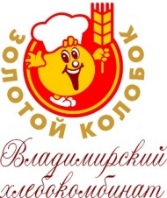 Группа компаний «Владимирский хлебокомбинат»
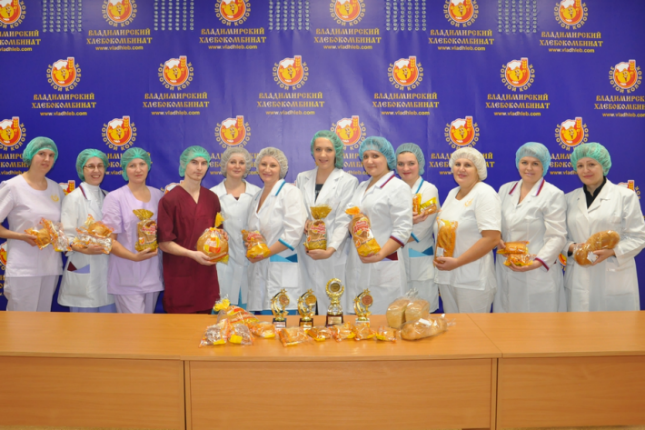 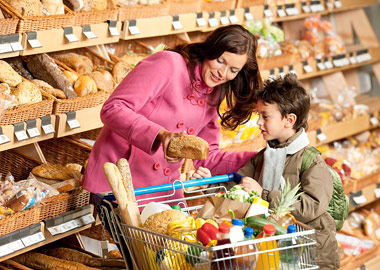 1266 человек
1 миллион 500 тысяч потребителей
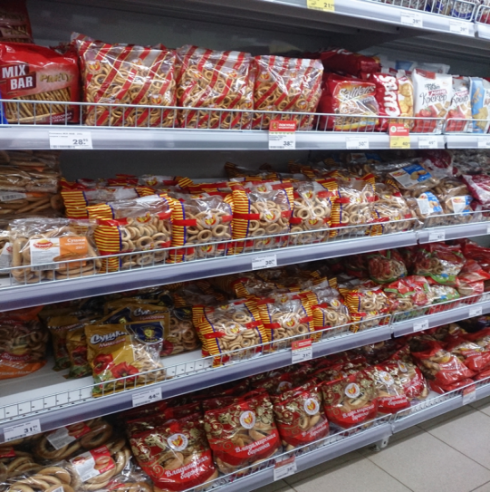 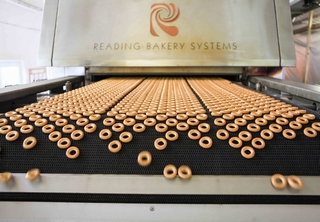 180 тонн продукции в сутки
378 SKU
Перечень профессий необходимых для хлебопекарной отрасли
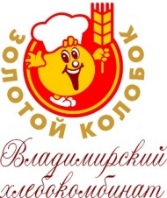 Биотехнология
Продукты питания из растительного сырья
Химическая технология
Продукты питания из растительного сырья
Технолог
Микробиолог
Специалист по ингредиентам
R&D специалист
Начальник смены
Кафедра технологии пищевых продуктов и биотехнологии
Электроника и наноэлектроника
Химическая технология
Наладчик технологического
     оборудования
Инженер-механик
Инженер-электроник
Процессный инженер
BD менеджер
SI менеджер
Кафедра технологии приборов и материалов электронной техники
Микро и нанотехнологии  в производстве изделий электронной техники
Микро и нанотехнологии  в производстве изделий твердотельной электроники
Информатика
Информационные технологии
Информационные системы и технологии»
Кафедра информационных технологий
ИТ специалист 
Программист
SEO специалист
Информационные системы и технологии»
Экономика предприятий и организаций
Менеджмент организации
Электронный бизнес
Экономист
Специалист по планированию
Менеджер по работе с 
     ключевыми клиентами
Кафедра экономики и финансов
Экономика фирмы и отраслевых рынков
Инновационный менеджмент
Стандартизация и метрология
Энерго – ресурсосберегающие процессы в химической технологии, нефтехимии и биотехнологии
Специалист по стандартизации
Специалист по метрологии
Инженер КИПиА
Кафедра промышленной экологии
Требования к молодым специалистам
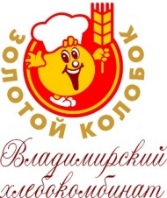 Владение расчетно-проектными данными
Способность осуществлять поиск и анализ информации
Усвоение большого объема информации
Умение предоставлять информацию в требуемом формате (с ИТ)
Знания FSSC, международных стандартов
Стремление к улучшениям
Наличие производственной практики
Участие в общественной жизни
Владение экономическими показателями (взаимосвязь и взаимодействие)
Делопроизводство, деловая переписка
Навыки презентации
Знания в органической химии
Владение информационными технологиями (1C, Exel,ERP, SAPP)
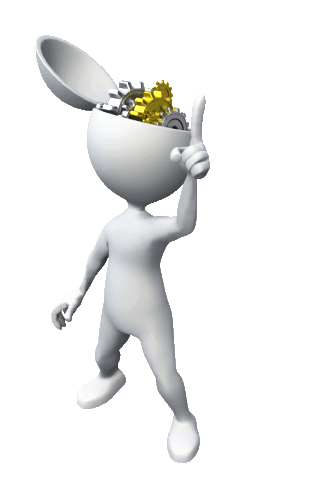 Участие в экспериментально – исследовательской деятельности
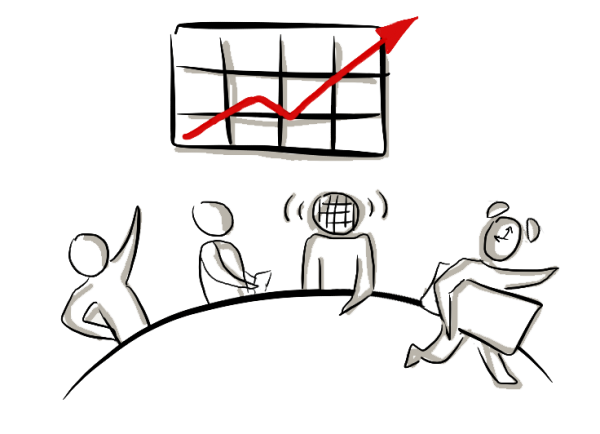 Адаптация студентов во время производственной практики на предприятии
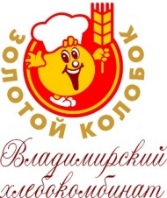 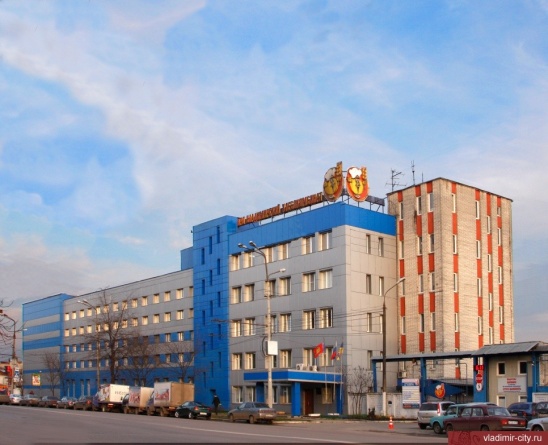 История предприятия
Корпоративная культура
Экскурсии
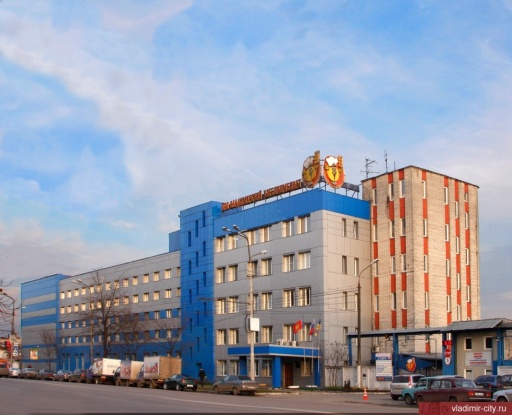 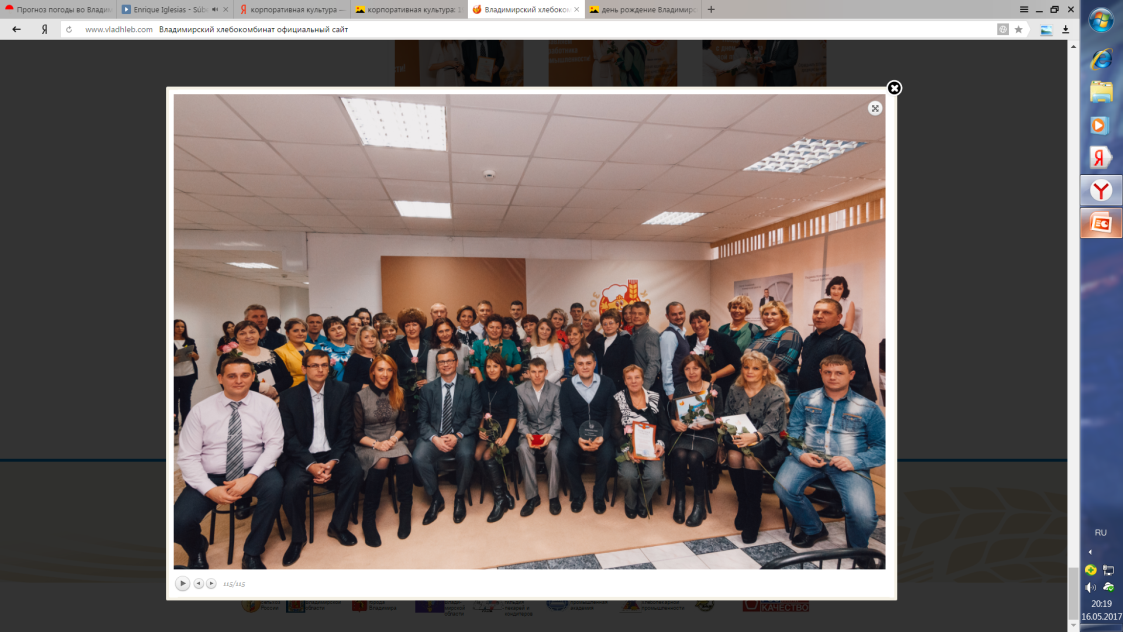 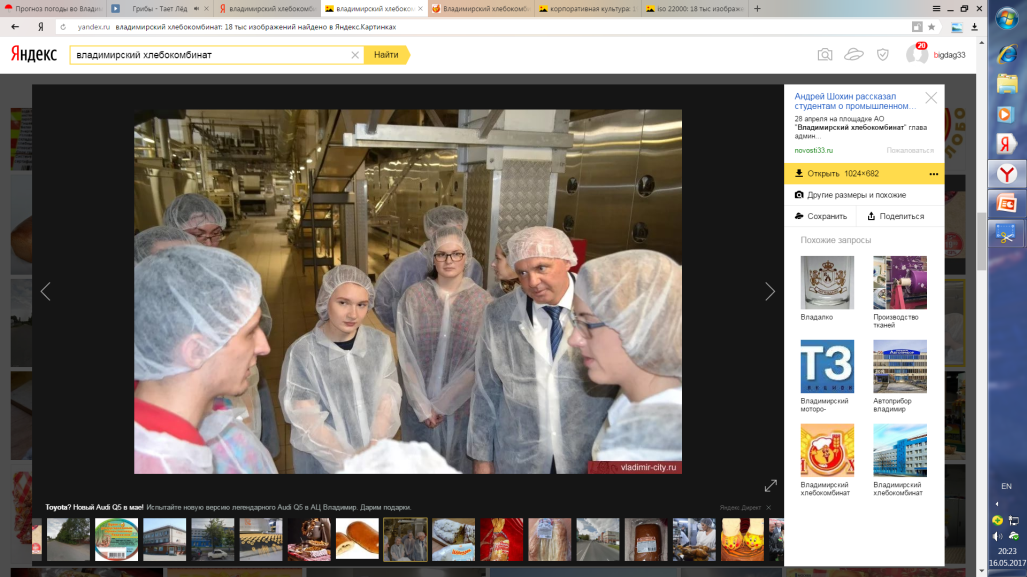 Стажировка на производстве
СМБПП
Регламенты предприятия
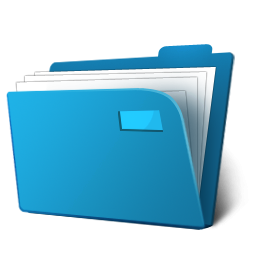 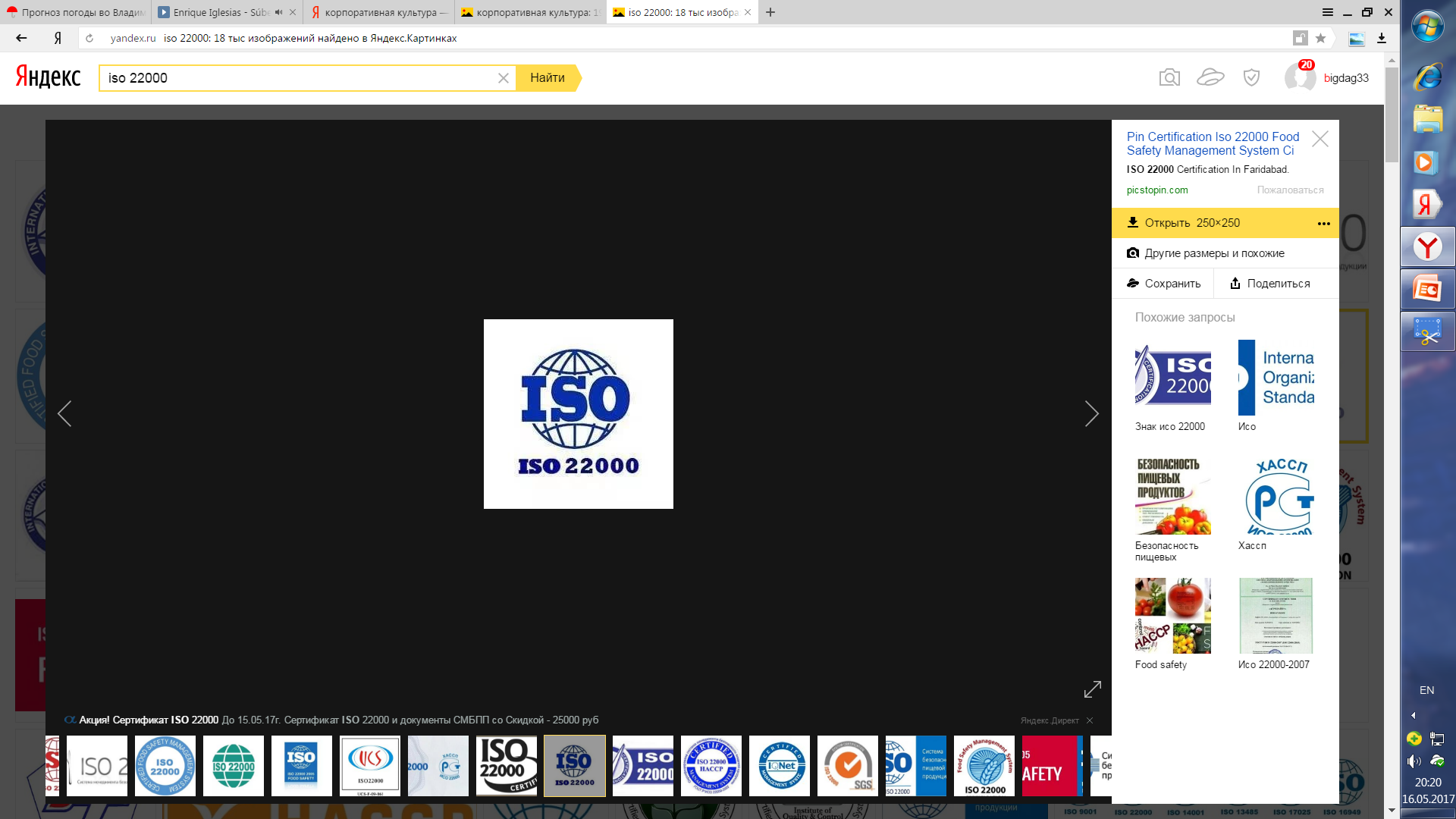 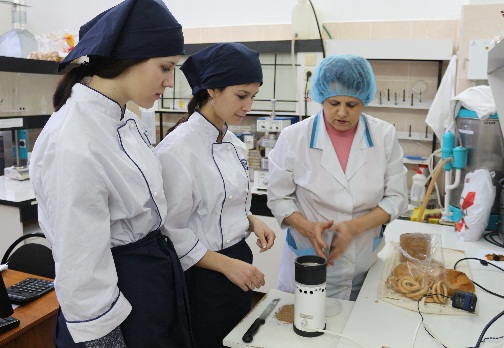 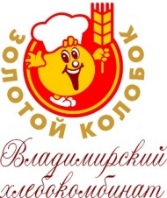 Продуктовая линейка
Стратегические направления развития
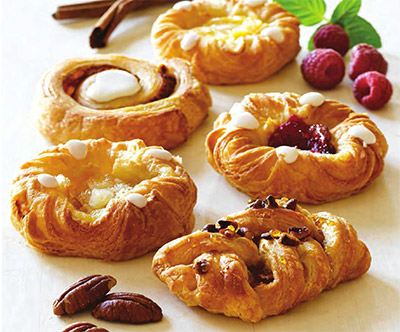 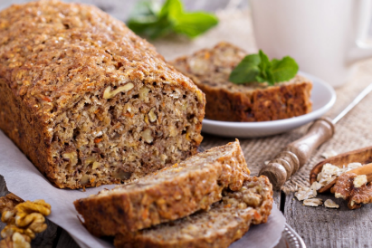 Рустикальные хлеба
Сдоба
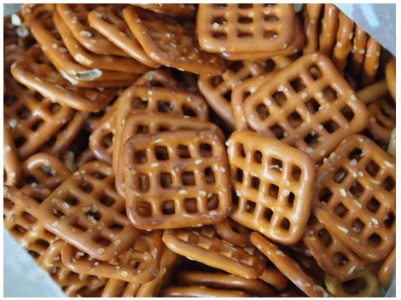 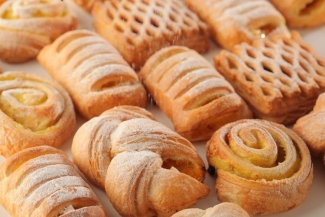 Замороженные полуфабрикаты
Снэки
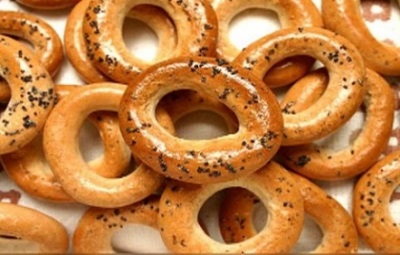 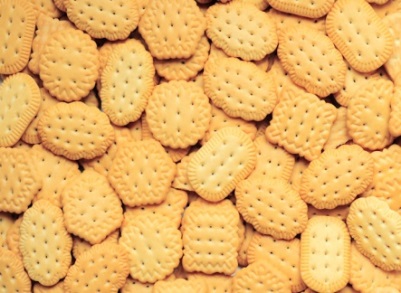 Бараночно-сушечные изделия
Печенье
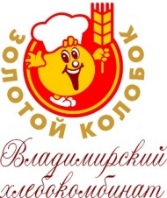 Роботизация и автоматизация
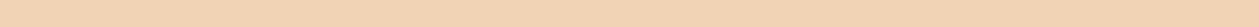 *Автоматическая линия тестоприготовления VMI (Франция)





Автоматическая линия упаковки баранки TECNOPOOL (Италия) в составе:
1. Автоматический укладчик в короб
2. Автоматический формирователь коробов
3. Робот-укладчик на паллеты 
4. Автоматический паллетайзер
Автоматическая линия по нарезке и упаковке хлеба
 в европакет с клипсой PS mako (Германия)
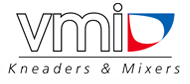 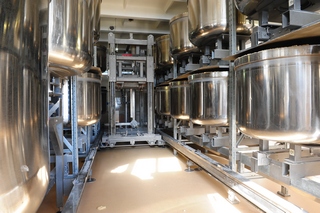 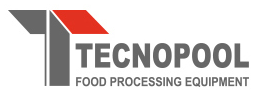 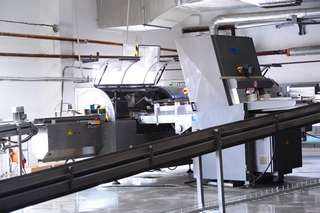 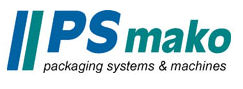 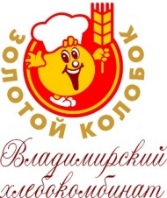 Основные финансовые показатели
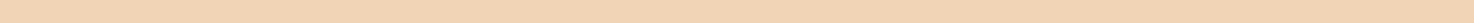 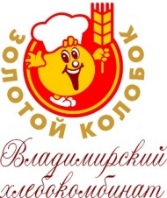 Группа компаний «Владимирский хлебокомбинат»
Маркетинговая аналитика
ROАI =прибыль/рекл.инвестиции*100% = 896%
Динамика степени удовлетворенности продуктом 4,5 баллов
Динамика общей базы интернет-пользователей + 100%
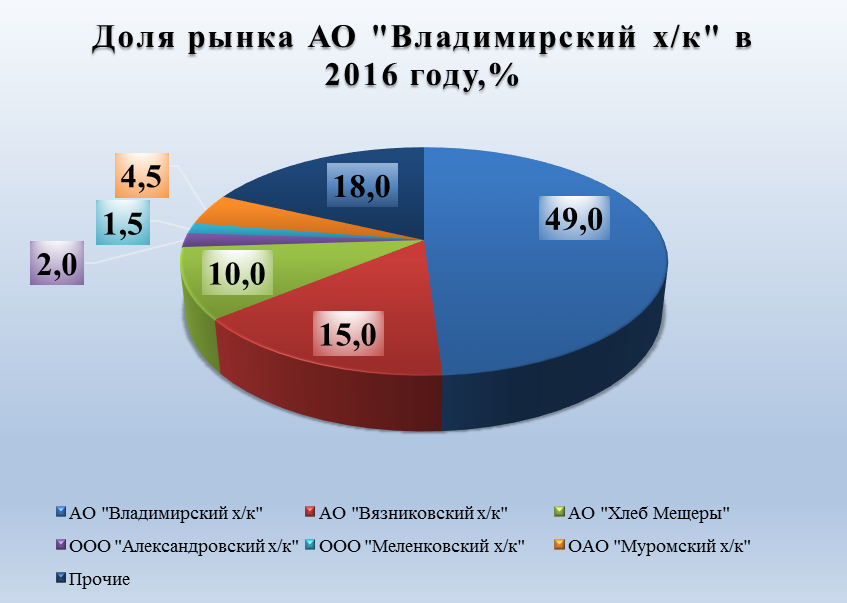 Динамика общей базы интернет-пользователей + 100%
Динамика знания или осведомленности о товаре компании на рынке

    Владимир – 80%
		             Иваново – 75%
			  Кострома – 30%
			  Ярославль – 30%
A/S (Advertising to sales) — 2% (% вложений на рекламу от общей выручки компании)
IT технологии. Развитие.
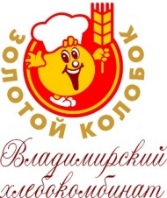 1996 год – начало развития информационных систем на предприятии,  была установлена 1С:Бухгалтерия и разработан собственный комплекса программ. Этот комплекс используется и сопровождается по настоящее время.

2005 год - «1С:Предприятие 8»



2017 год - запущен процесс внедрения ERP системы
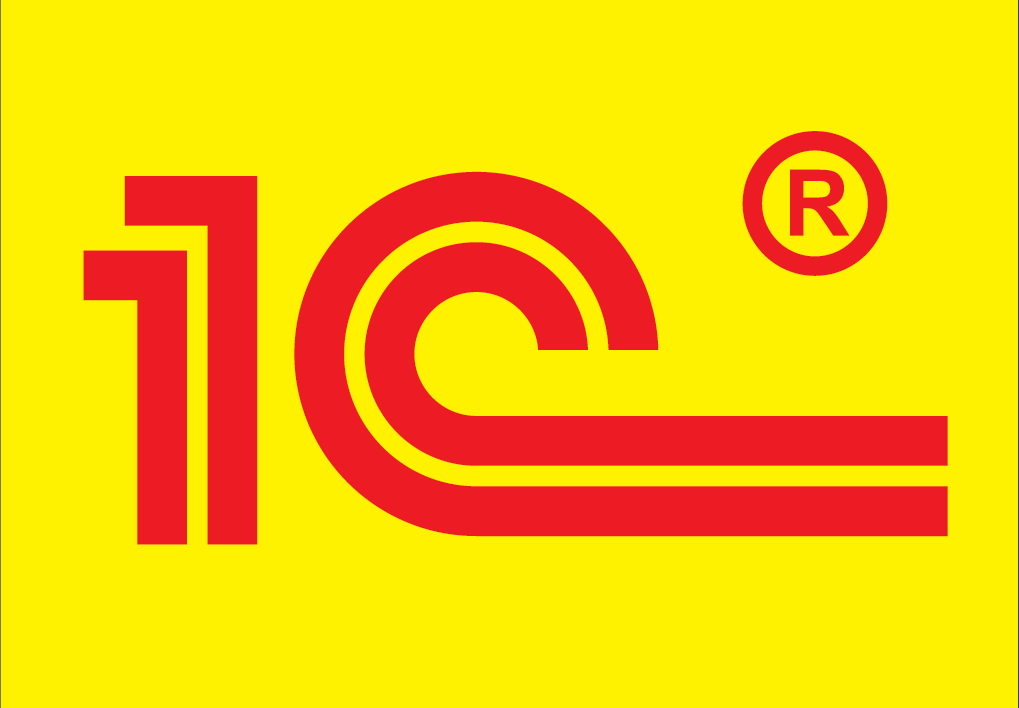 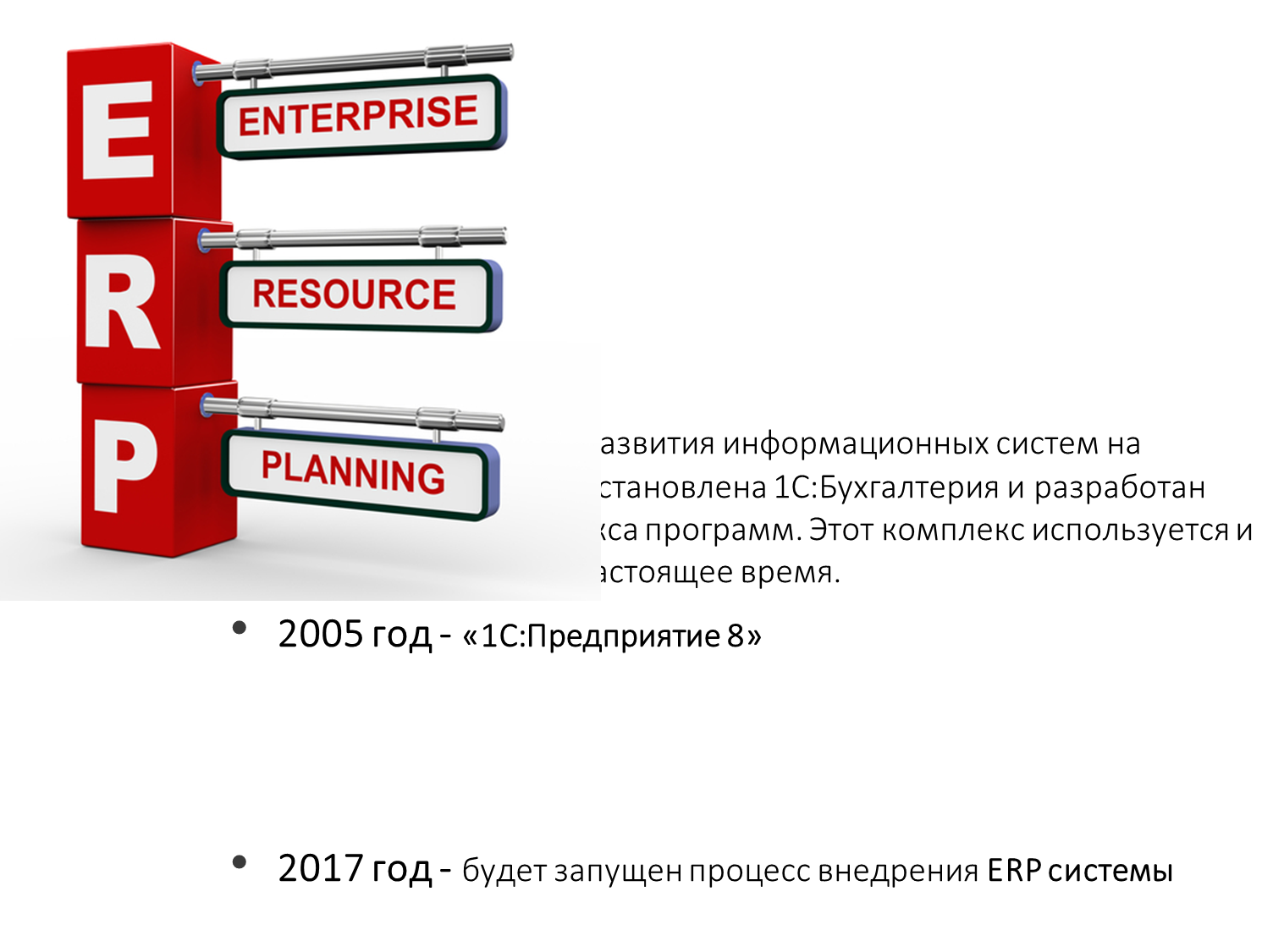 1С:УПП
1С:ЗУП
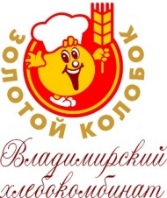 Современные технологии в производстве:
Использование измерительного аналитического оборудования:

Фаринограф (изучение релогических характеристик муки)



Амилограф (определение амилолитической активности муки и изучение влияния пищевых добавок и улучшителей на активность муки)
Глютомакс (краткий анализ клейковины муки)
2. Производство начинок со сроками годности 30 дней
3. Производство сложных смесей 
4. Поточная микродозация:
Точное дозирование;
Мобильность;
Управление через интерфейс
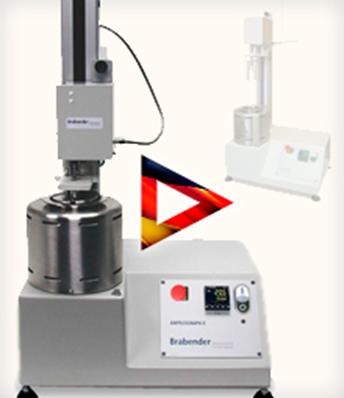 Примеры отрицательного отношения к хлебу
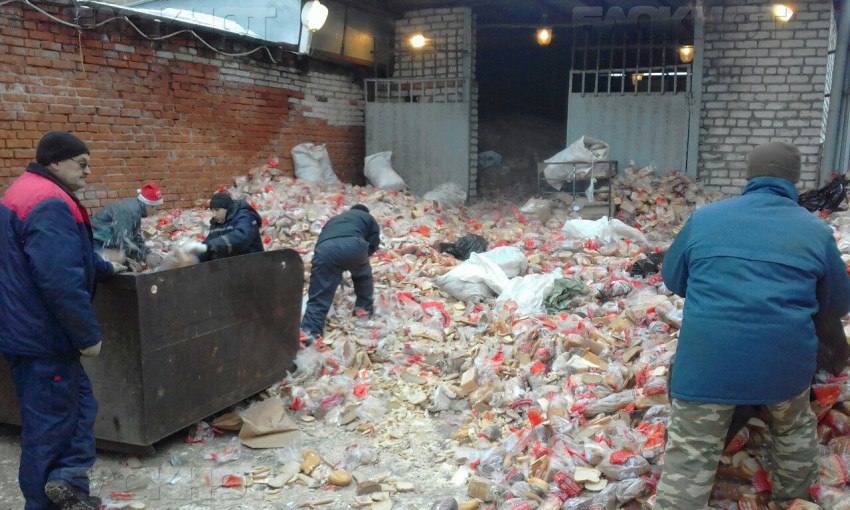 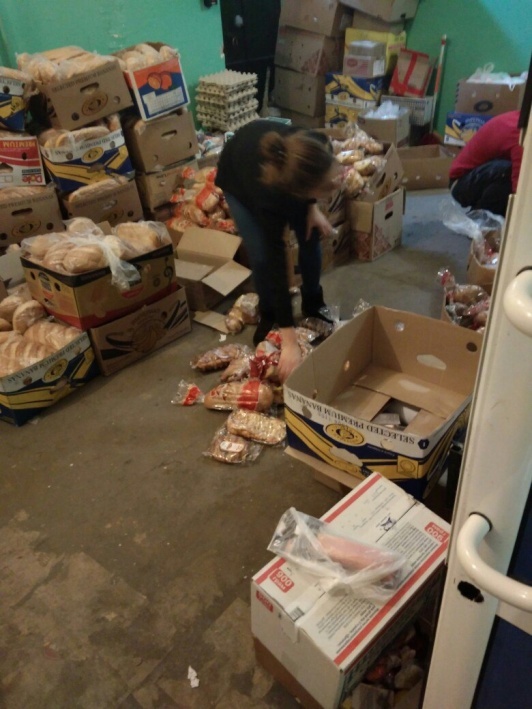 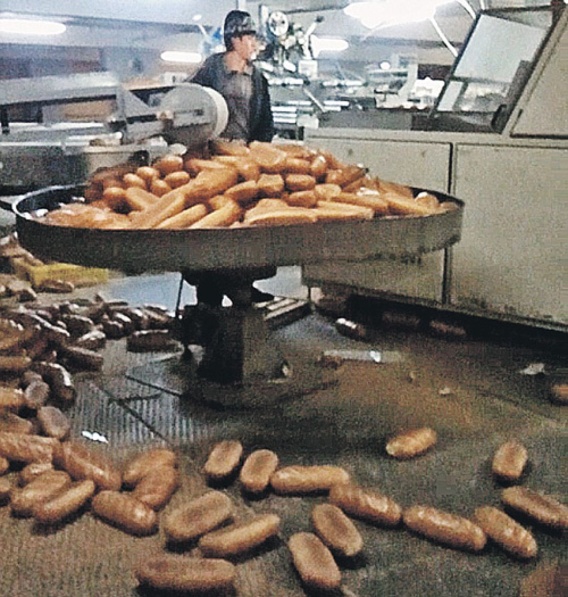 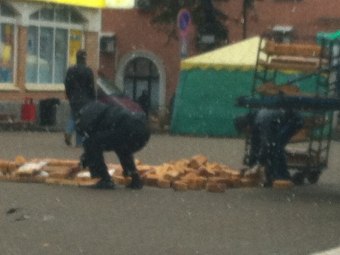 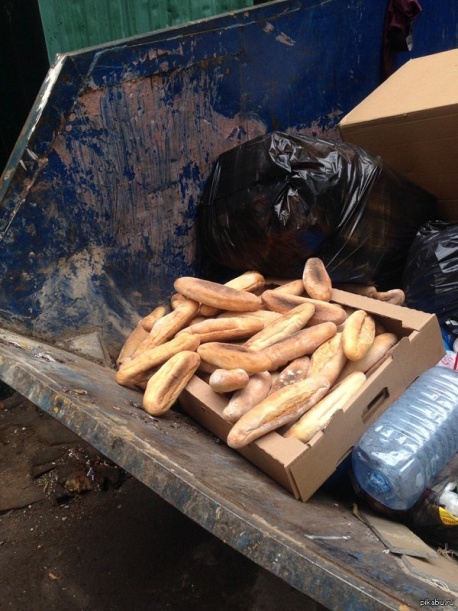 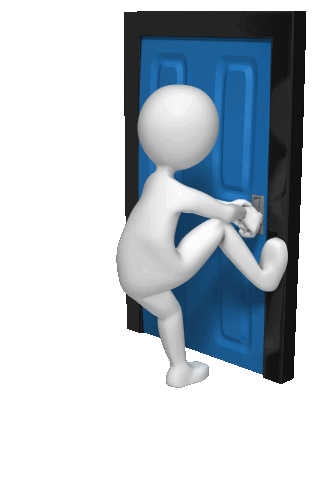 ТАКИЕ У НАС НЕ РАБОТАЮТ!!!
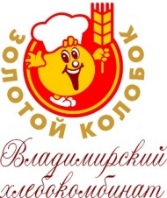 Спасибо за внимание!